Zoom mapy 1
Veronika Kubinova, 2022
Mapy: KOS Slavia Plzeň
Máte jednu minutu na to, abyste si zapamatovali z následující mapy co nejvíce.
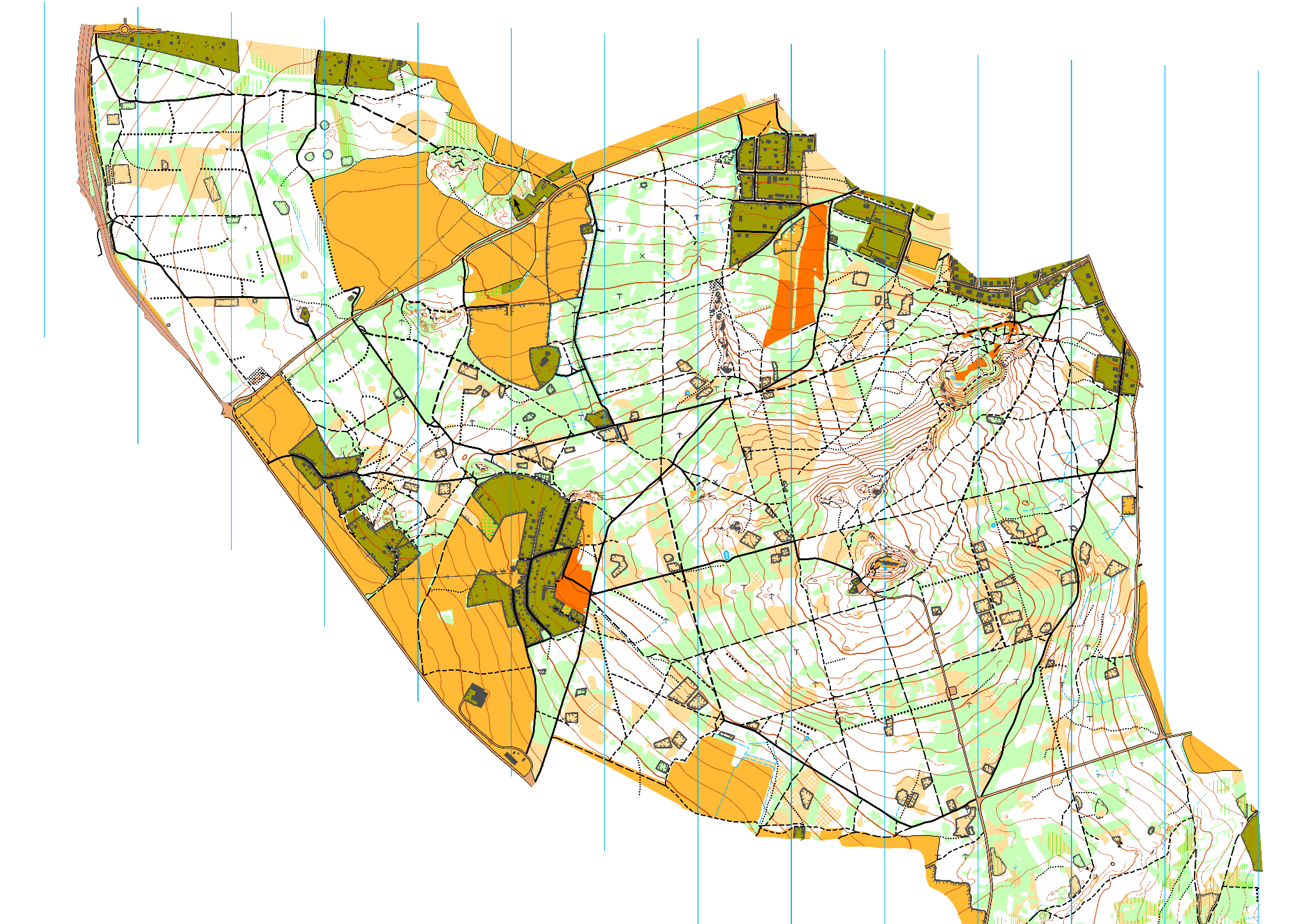 Na následujících slidech je 13 výřezů mapy.
Vaším úkolem je zakreslit oblasti výřezů map na bílý papír tak, aby místo zákresu odpovídalo oblasti v původní mapě.
Na následujících slidech je 10 výřezů mapy.
Vaším úkolem je zakreslit oblasti výřezů map na bílý papír tak, aby místo zákresu odpovídalo oblasti v původní mapě.
1
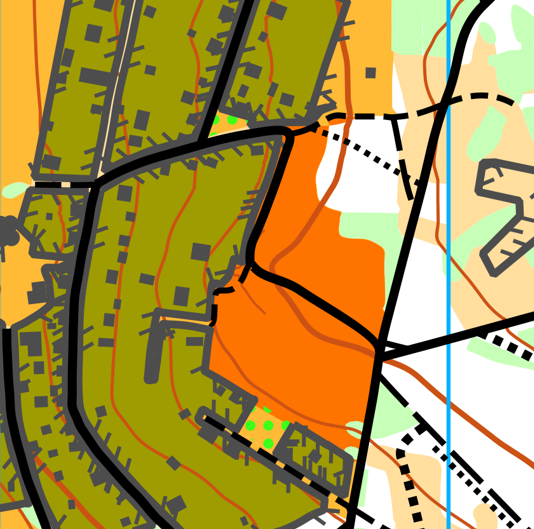 2
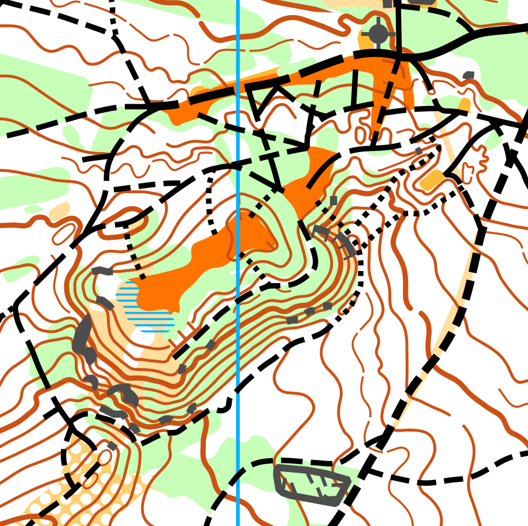 3
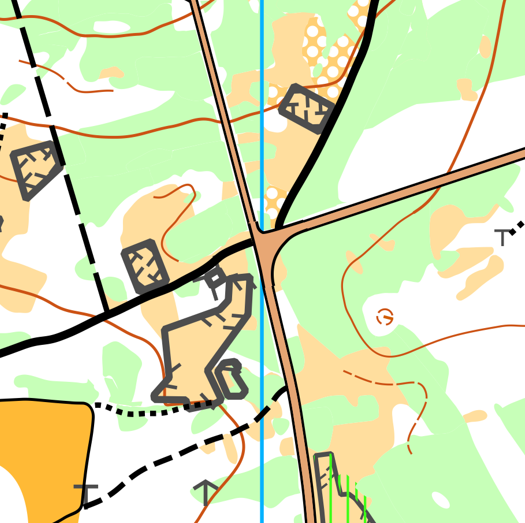 4
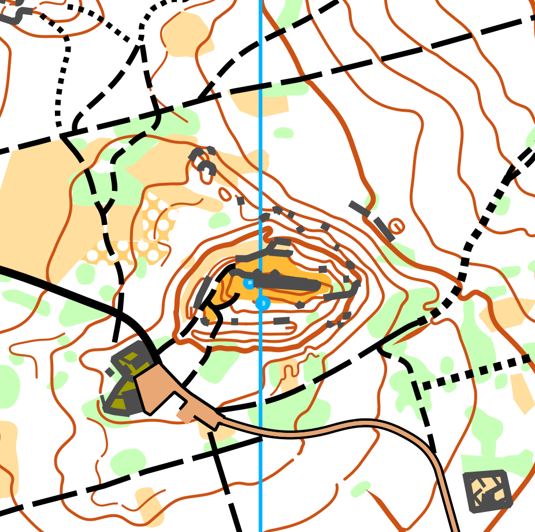 5
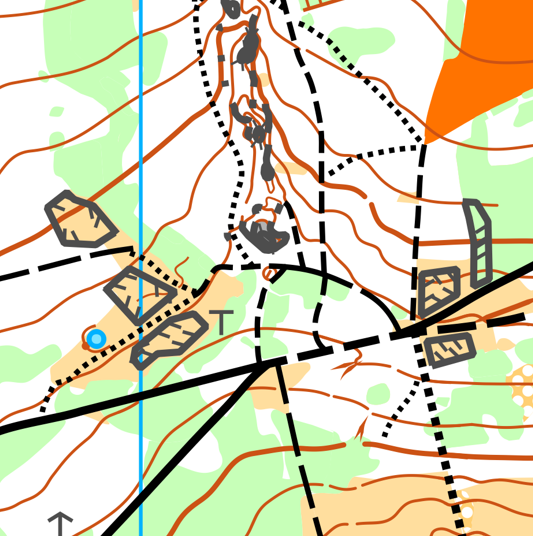 6
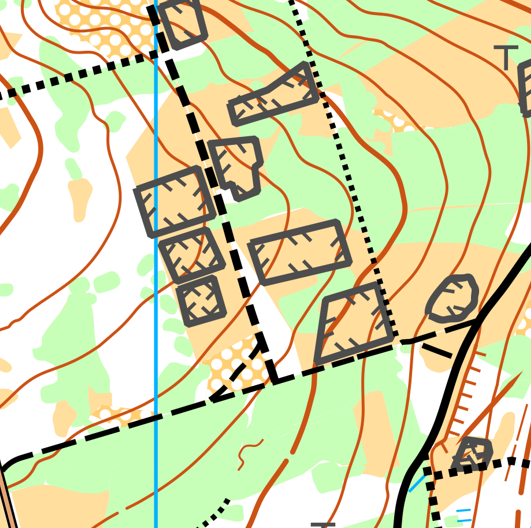 7
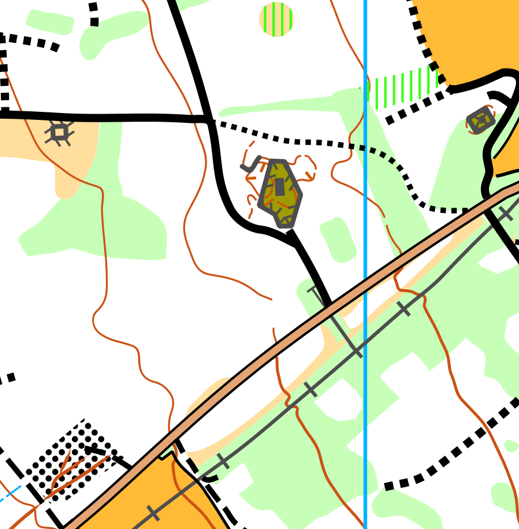 8
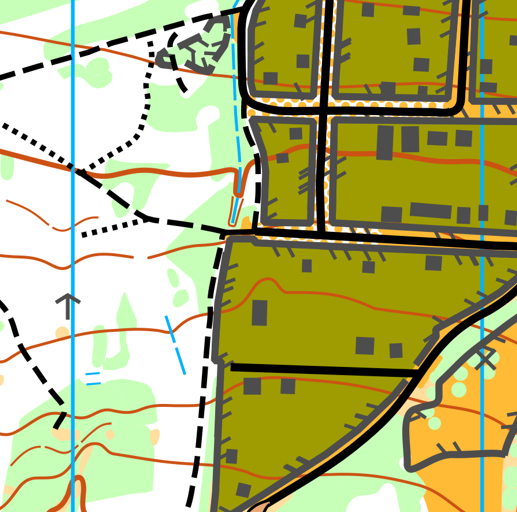 9
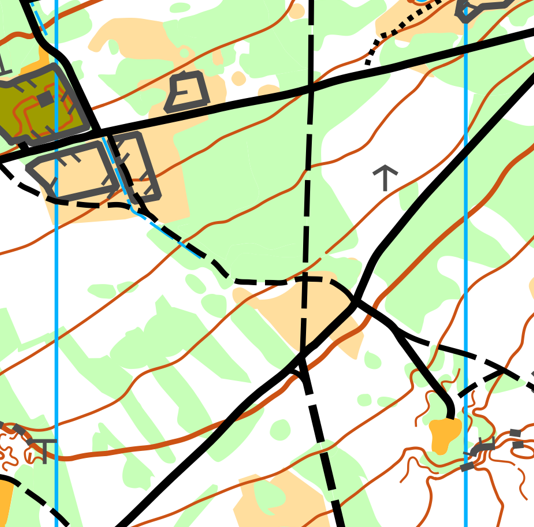 10
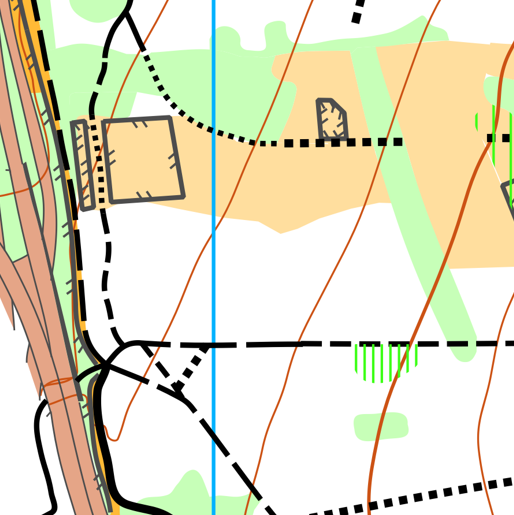 KONEC
Výsledky ->
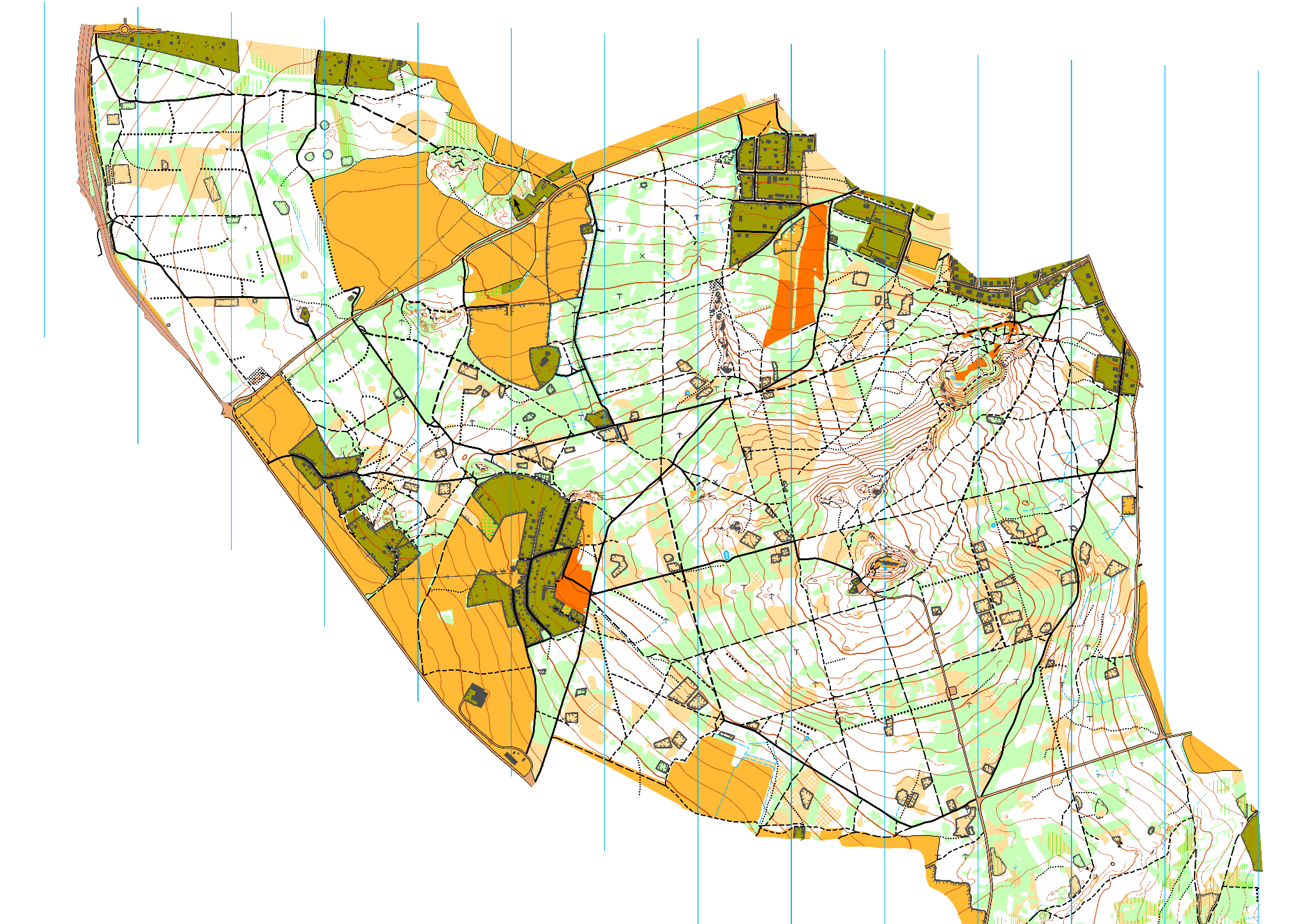 8
10
5
2
7
9
4
1
6
3